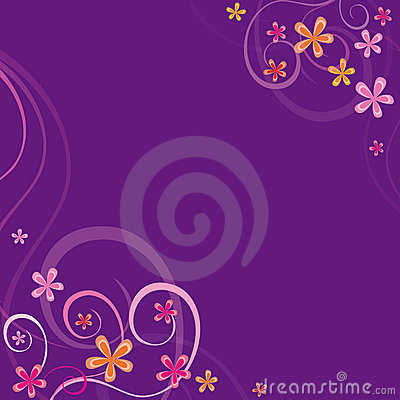 Unilever
Introduction
Mission, Vision, Goals, Objectives
Industry Analysis
Industry Forecast
Organizational Analysis
Current ethics
Corporate  Social Responsibility 
Globalization and environmental sustainability policies
Swot Analysis